CALCULUS
Logarithmic differentiation
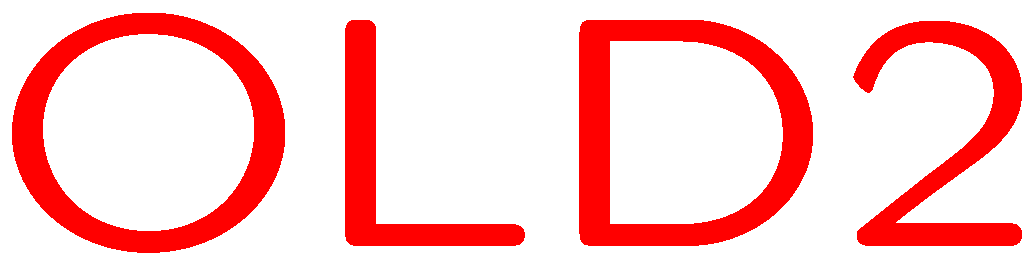 1
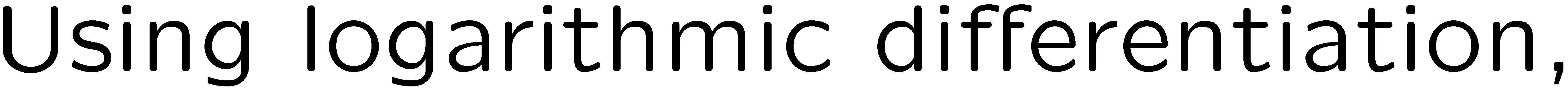 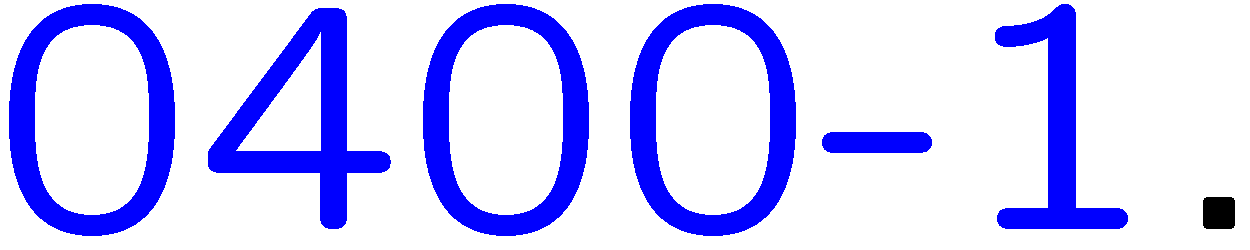 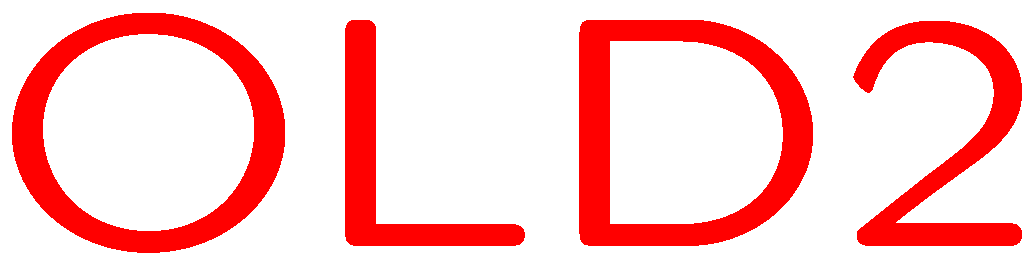 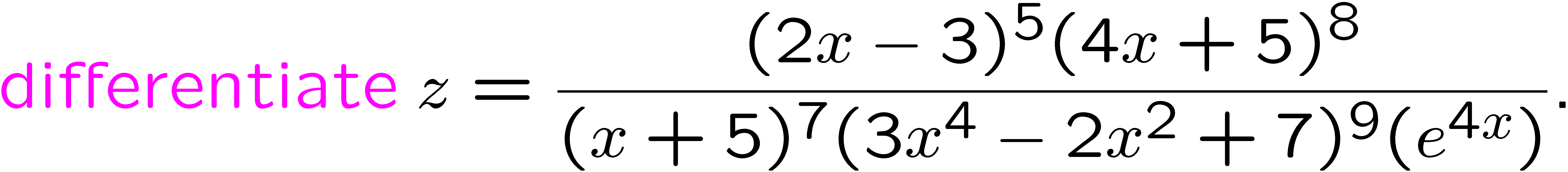 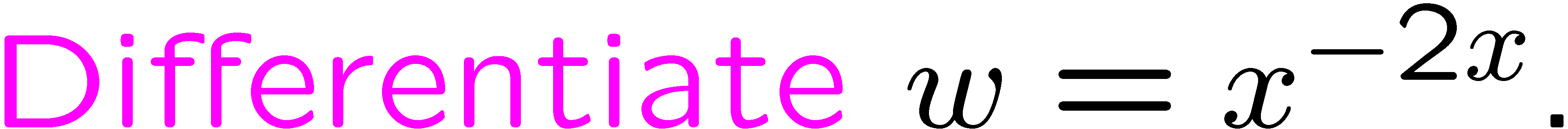 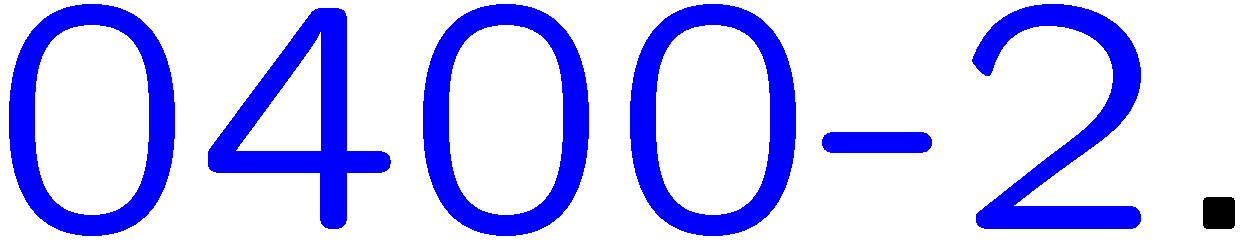 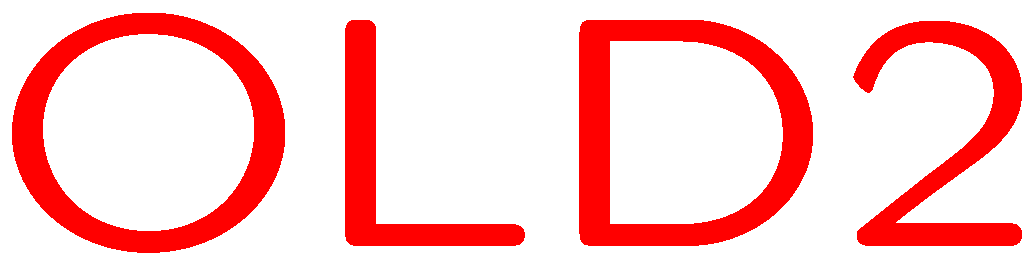 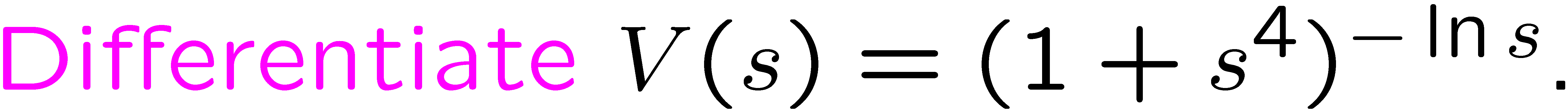 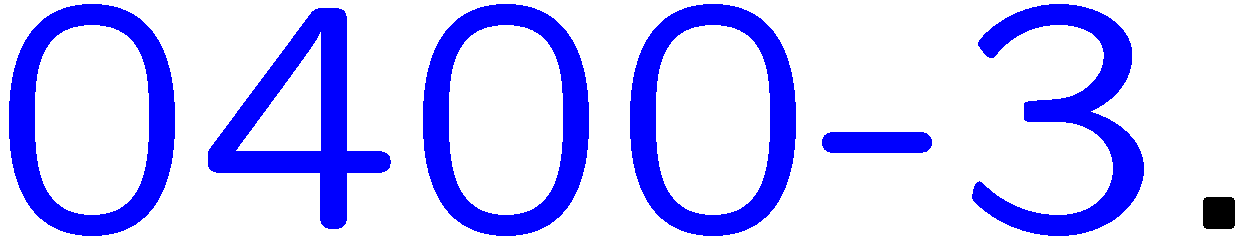 2
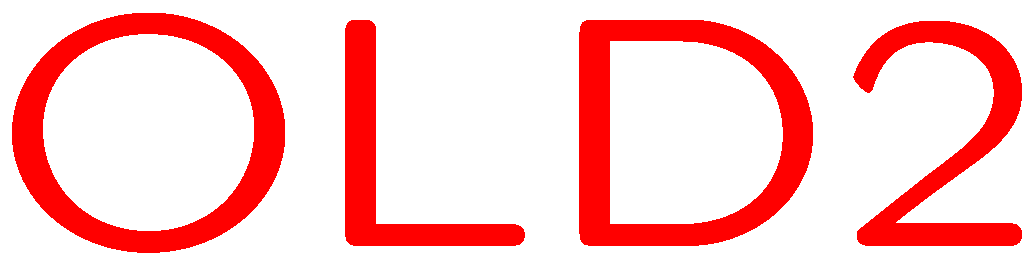